PRESENTING YOUR WORK
In 3 (or 10 or however many) minutes!
Public Speaking
George Jessel (1898-1981)said: “The human brain starts working the moment you are born, and never stops until you stand up to speak in public.”

At a funeral “most people would prefer to be lying in the coffin rather than giving the eulogy.”
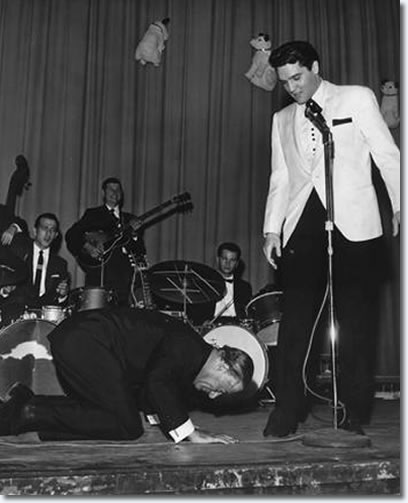 What makes a bad presentation?
What are the things that you associate with bad or unsuccessful presentations?
Be prepared to share your ideas.
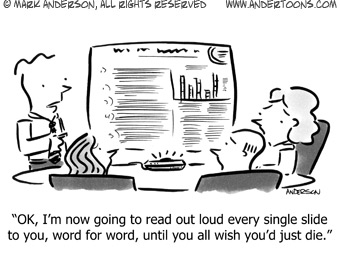 Preparation
Preparation
Preparation means thinking about what you’re going to say, not just making slides!
MOST IMPORTANT QUESTION……
Who are you talking to??
What do they actually know?
What’s their field?
“SPECIALISTS”
What are their views?
What do they understand?
MOST IMPORTANT QUESTION……
Who are you talking to??
What do they know?
What do they care about?
NON-SPECIALISTS
What are they worried about?
What do they understand?
What is your message?
Who is your audience?
What is your purpose in speaking to them?
What is their purpose?

What is your message?

To get this message across, what information:
Must you have?
Should you have?
Could you have?
Why present your research?
Share ideas and progress with others
Receive criticism and input from peers
Help to develop projects further
Practise defending hypotheses, methods, results and interpretations
Get funding
Preparation for Viva
Practise public speaking for future careers
Next question….
How long have you got?

Choose your key messages

Don’t cram too much in!
Research presentations
e.g. Conference, group meeting
Structure
How much time do you have?
What is the format and style of your presentation?

What is the best structure for your message?

Be selective – avoid data overload!
Beginning
Introduction 
You
Your topic
Why is it important?
Structure of the talk
What are the take home messages?
Middle
Background/Literature Review 
Research Question(s) 
state it clearly
Research Methods 
Findings/Data 
Discussion/Conclusion(s)
End
Take home messages
Future Research 
References (a few!)
Acknowledgements 
Questions
Structure
Strong introduction and conclusion

“tell them what you’re going to tell them; tell them; then tell them what you just told them”
be sure to reinforce the points you want the audience to remember
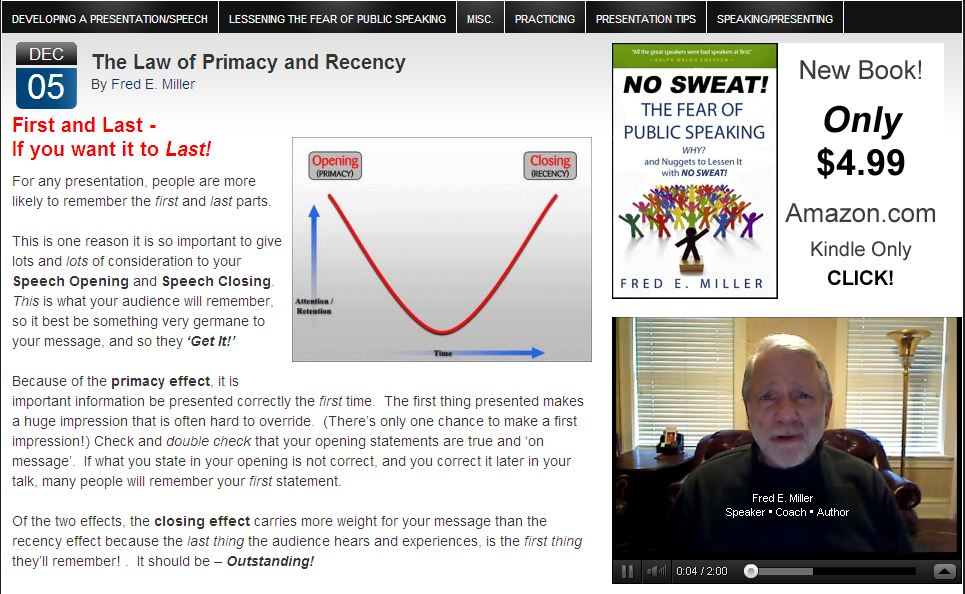 Preparation
You know who your audience is and what your purpose is
You know how much time you have and what the format is
You have defined what structure will convey your message most effectively
Now it is time to design the visual aids … usually PowerPoint!
Powerpoint slides
Write in point form, not complete sentences
Include 4-5 points per slide
Avoid wordiness
Use key words and phrases only
Audience should focus on what you are saying
Not always good…..!
This page contains too many words for a presentation slide.  It is not written in point form, making it difficult both for your audience to read and for you to present each point. Although there are exactly the same number of points on this slide as the previous slide, it looks much more complicated.  In short, your audience will spend too much time trying to read this paragraph instead of listening to you.
[Speaker Notes: Presentation of Visual Aids
Don’t display a visual until you need to – once you have revealed an exhibit, the audience will try to make sense of it, whether or not you are ready to discuss it.  This preview invites confusion and lessens the impact of the point you want to make.  It distracts your audience from what you are saying.
Remove a visual after displaying it – leaving a visual aid on display after its usefulness is over draws attention from your audience.  If you are using a flip chart, put blank sheets between the visuals.  With an OHP, turn off the light between exhibits.  Erase board visuals after you have used then.
Make sure your visual aids will work in the venue – double check the availability of flip charts, whiteboards, screens and OHPs.  Be sure that there are enough electrical sockets in the right places (especially if you are using a PowerPoint presentation).  Check sight lines from all seats in the audience.  Be sure you know how to operate lights, blinds, air conditioning, etc.
Practice using your visual aids – rehearse setting up and removing visual aids smoothly and quickly.  Think about the comments you will make with each one.  Be sure your materials are put in the right order.  Avoid the embarrassment of muddled handouts and upside down slides.  With the OHP remember to use a pencil to point to details on the transparency.  Don’t point to the screen.]
10 point Times New Roman: The cat sat on the mat……
10 point Arial: The cat sat on the mat……
12 point Times New Roman: The cat sat on the mat……
12 point Arial: The cat sat on the mat……
14 point Times New Roman: The cat sat on the mat……
14 point Arial: The cat sat on the mat……
16 point Times New Roman: The cat sat on the mat……
16 point Arial: The cat sat on the mat……
18 point Times New Roman: The cat sat on the mat……
18 point Arial: The cat sat on the mat……
20 point Times New Roman: The cat sat on the mat……
20 point Arial: The cat sat on the mat……
24 point Times New Roman: The cat sat on the mat……
24 point Arial: The cat sat on the mat……
28 point Times New Roman: The cat sat on the mat……
28 point Arial: The cat sat on the mat……
32 point Times New Roman: The cat sat on the mat…
32 point Arial: The cat sat on the mat……
10 point Times New Roman: The cat sat on the mat……
10 point Arial: The cat sat on the mat……
12 point Times New Roman: The cat sat on the mat……
12 point Arial: The cat sat on the mat……
14 point Times New Roman: The cat sat on the mat……
14 point Arial: The cat sat on the mat……
16 point Times New Roman: The cat sat on the mat……
16 point Arial: The cat sat on the mat……
18 point Times New Roman: The cat sat on the mat……
18 point Arial: The cat sat on the mat……
20 point Times New Roman: The cat sat on the mat……
20 point Arial: The cat sat on the mat……
24 point Times New Roman: The cat sat on the mat……
24 point Arial: The cat sat on the mat……
28 point Times New Roman: The cat sat on the mat……
28 point Arial: The cat sat on the mat……
32 point Times New Roman: The cat sat on the mat…
32 point Arial: The cat sat on the mat……
10 point Times New Roman: The cat sat on the mat……
10 point Arial: The cat sat on the mat……
12 point Times New Roman: The cat sat on the mat……
12 point Arial: The cat sat on the mat……
14 point Times New Roman: The cat sat on the mat……
14 point Arial: The cat sat on the mat……
16 point Times New Roman: The cat sat on the mat……
16 point Arial: The cat sat on the mat……
18 point Times New Roman: The cat sat on the mat……
18 point Arial: The cat sat on the mat……
20 point Times New Roman: The cat sat on the mat……
20 point Arial: The cat sat on the mat……
24 point Times New Roman: The cat sat on the mat……
24 point Arial: The cat sat on the mat……
28 point Times New Roman: The cat sat on the mat……
28 point Arial: The cat sat on the mat……
32 point Times New Roman: The cat sat on the mat…
32 point Arial: The cat sat on the mat……
10 point Times New Roman: The cat sat on the mat……
10 point Arial: The cat sat on the mat……
12 point Times New Roman: The cat sat on the mat……
12 point Arial: The cat sat on the mat……
14 point Times New Roman: The cat sat on the mat……
14 point Arial: The cat sat on the mat……
16 point Times New Roman: The cat sat on the mat……
16 point Arial: The cat sat on the mat……
18 point Times New Roman: The cat sat on the mat……
18 point Arial: The cat sat on the mat……
20 point Times New Roman: The cat sat on the mat……
20 point Arial: The cat sat on the mat……
24 point Times New Roman: The cat sat on the mat……
24 point Arial: The cat sat on the mat……
28 point Times New Roman: The cat sat on the mat……
28 point Arial: The cat sat on the mat……
32 point Times New Roman: The cat sat on the mat…
32 point Arial: The cat sat on the mat……
Use of animation
Good for stressing one point at a time
Or highlighting something

But can be distracting 
Or even annoying
if used too much!
Number of items
Month
Switching frequency  (% S)
5
5
2
2
Tn5
Tn5
28
28
17
17
23
23
kb
pSUP1011
pSUP1011
30
30
1116R
1116R
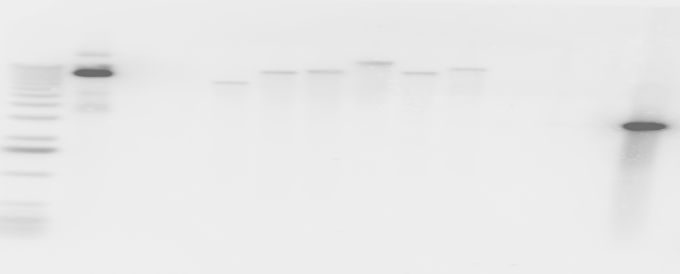 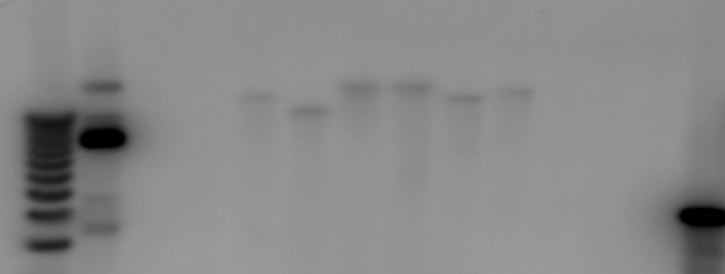 EcoRI
KpnI
28
1116R
23
27
5
17
30
2
3
Opacity
Colony colour
Mutant
cream
cream
cream
yellow
white
green
green
translucent
translucent
translucent
translucent
translucent
opaque
opaque
5
17
2
30
8
19
18
Know what Powerpoint can do
Rehearse timings
Record you speaking
Screen to B/W
Hide slides
Use timings to advance slides
Presenter view
Practice
Practise delivering your presentation
Practise in front of a friend – seek feedback
Say it aloud when you are alone
Be very careful about timings
presenters consistently overestimate how much material they can get through
Pay special attention to your introduction and conclusion
and make sure links between slides are smooth
Signposting
Key words/phrases for different stages of your presentation
Helps the presentation flow smoothly

Key phrases are also useful if you make a mistake
And for dealing with questions
See handout for examples
Using Notes
Vital part of the preparation – decide what works best for you for this presentation
Crucial when writing notes:
must help you keep structure clear
must help you make eye contact effectively
Crucial when using notes:
avoid displaying shaky hands or making distracting gestures with them!
position them for effective eye contact
Other things to think about
Check out the room
Check out the kit
If possible, use a clicker!
Short talks
e.g. Job interview, informal at conference
Beginning, Middle, end
Tell a story

Use a “hook”

Try a circular structure
Bring it to life
Why are you doing it?
What are the applications?
MY RESEARCH
Why is it important?
“What’s in it for Me?”
Why should people care?
Why is it interesting?
Bring it to life
Stories
Metaphors
MY RESEARCH
Anecdotes
Short quotes
Human Interest
Do use…
Short words

Short sentences

Short paragraphs
Don’t USE….
Jargon

Acronyms

Academic language

Discipline-specific terms
YOUR TURN
In your groups:

Take it in turns to give your 3 minute talk
Give each other some feedback
Were you interested?
Did you understand everything?
Could you see why it was important/interesting?
Delivery
Communication
Verbal communication
what you actually say
Vocal communication
how you use your voice
Visual communication
what the audience sees
Verbal Communication
Technical terms
appropriate for audience
Clarity
to convey complex ideas effectively, the language itself must be simple
Signpost phrases
“moving on to …”, “now let me summarise …” etc
Word whiskers
“sort of”, “you know”, “actually” etc
Vocal Communication - How you sound
Five “P”s:
Pitch
Power
Pace
Pronunciation
Pausing
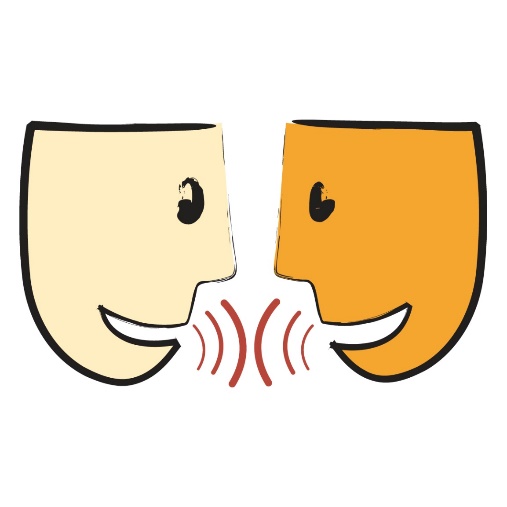 Vocal Communication - How you sound
Speak slowly & clearly

Think about rhythm & pacing

Pause for effect

Practise out loud
Visual Communication - HOW you look
Stand confidently
Breathe deeply
Make eye contact
Think about your hands
Don’t fidget!
Most important…..
BE ENTHUSIASTIC!
If you’re not interested, no-one else will be
Have a go
In pairs:

Say the first few sentences of your 3 minute talk
Experiment with pace, pausing, pitch, enthusiasm etc
Other person gives feedback
Take it in turns
Handling Questions
Top tips:
Anticipate what might come up
Take your time and stay calm – make sure you have understood the question
Don’t bluff if you feel you don’t have a good answer!
Handling Nerves
Feelings of nervousness:
heart races – mouth goes dry – armpits sweat – hands and knees shake – voice squeaks – feel panicky – mind goes blank
Adrenalin:
Forget
Everything
And 
Run
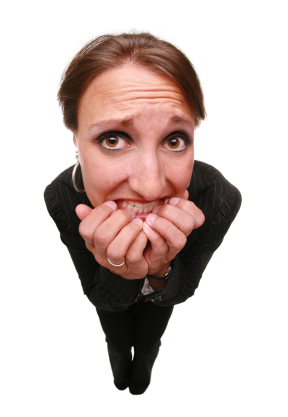 Handling Nerves
Feelings of nervousness:
heart races – mouth goes dry – armpits sweat – hands and knees shake – voice squeaks – feel panicky – mind goes blank
Adrenalin:
Focused
Energised
Alert
Ready
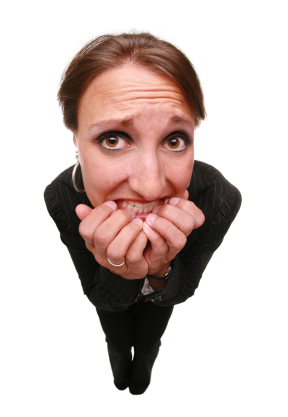 Handling Nerves
Prepare your presentation thoroughly
Warm up beforehand – voice and body
Stand confidently and breathe deeply – pause before starting to speak
Sip water whenever you need it
Find friendly faces in the audience

Pretend you’re good at it!